I LIPIDI
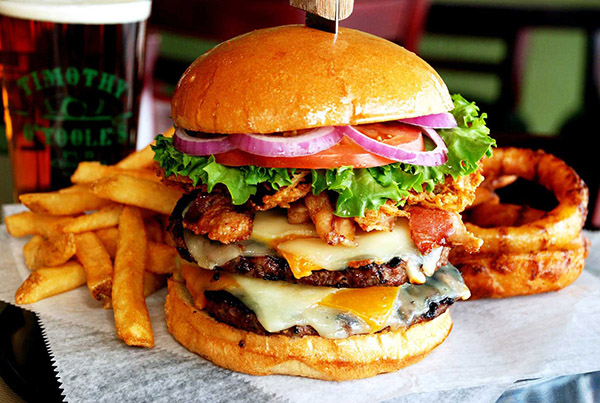 LIPIDI
Caratteristiche: sono costituiti da lunghe catene di atomi di carbonio, 			idrogeno e ossigeno
		   sono comunemente chiamati grassi
		   sono untuosi al tatto 
		   sono insolubili in acqua (idrofobi = “paura dell’acqua”)

Funzioni:
	riserva energetica (molecole ad alto contenuto energetico; 
		si accumulano nel tessuto adiposo, ad esempio nel derma)
	protezione meccanica per alcuni organi (cuore, fegato, reni....)
	isolante termico (es. grasso animale)
	impermeabilizzante (es. cere sulle penne degli uccelli)
	funzione strutturale (nelle membrane cellulari  fosfolipidi)
	precursori di importanti molecole biologiche (ormoni, vitamine)
2
Classificazione dei lipidi
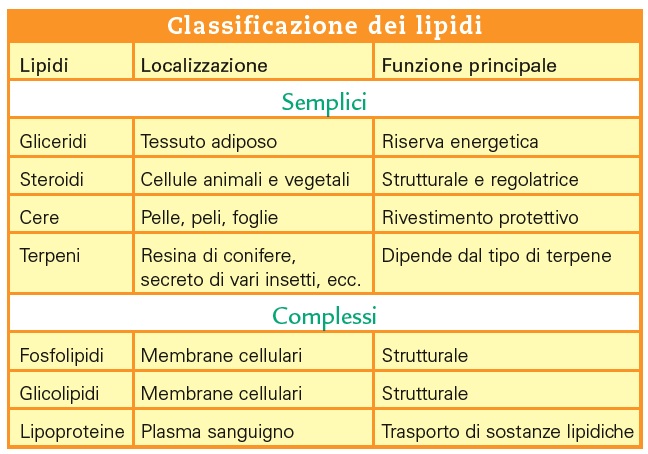 Classificazione dei lipidi
Nell’organismo umano costituiscono il 17% circa del peso corporeo

In base alla funzione che svolgono si distinguono in:
lipidi di deposito o di riserva: per lo più sono trigliceridi e si accumulano negli adipociti 
lipidi strutturali: per lo più sono lipidi complessi, formano le membrane cellulari
lipidi regolatori: alcuni lipidi sono precursori di vitamine e di ormoni
LIPIDI: classi in base alla struttura chimica
ACIDI GRASSI






 TRIGLICERIDI 

 FOSFOLIPIDI

  
 STEROIDI

 VITAMINE LIPOSOLIBILI
Gli acidi grassi
Gli acidi grassi 
 Acidi grassi= acidi carbossilici a lunga catena apolare da C-12 saturi (solidi) o insaturi (liquidi), a numero pari di C;
 Entrano nella composizione dei lipidi complessi; 
 Presentano un numero di atomi di carbonio generalmente pari(da 4 a 22) uniti a formare una catena terminante con un gruppo carbossilico;
 Sono saturi se non presentano doppi legami; prevalenti nel mondo animale;
 Sono insaturi se presentano uno o più doppi legami e sono più diffusi nei vegetali;
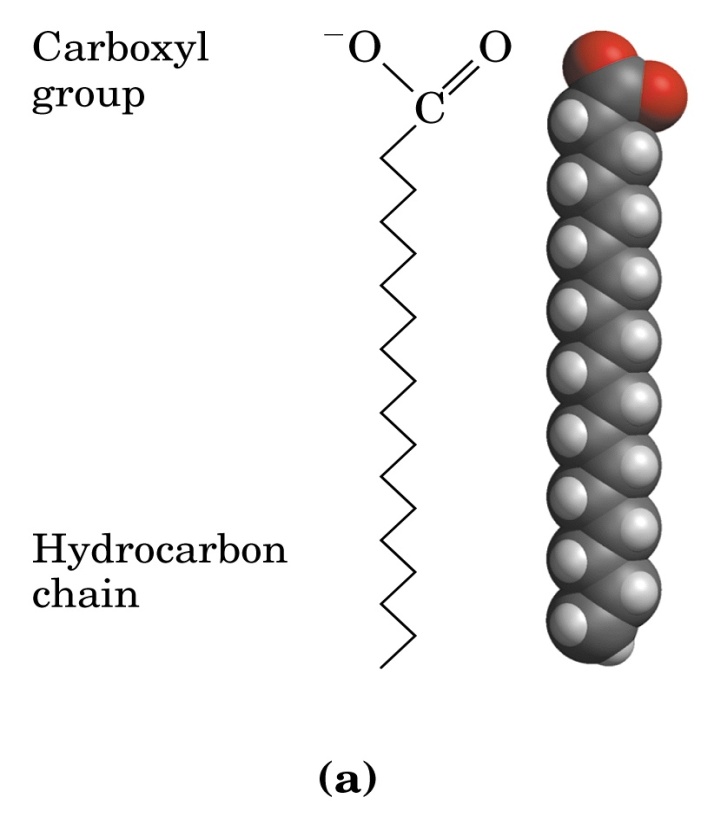 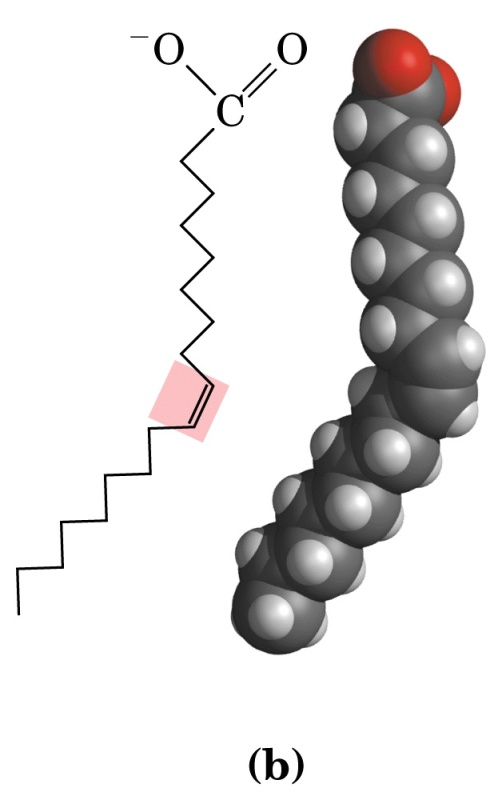 Gli acidi grassi e i loro derivati, i saponi, sono molecole caratterizzate da una testa idrofila, affine all’ acqua, e una coda idrofoba, affine ai grassi. In acqua formano micelle.
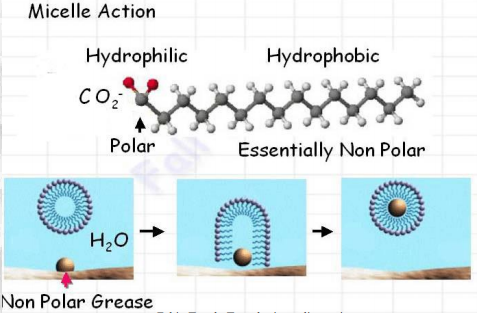 L’organismo umano è in grado di sintetizzare tutti gli acidi grassi a eccezione di:
 Acido linoleico           Acido linolenico 



Sono chiamati acidi grassi essenziali (A.G.E.) che esplicano un ruolo protettivo nei confronti delle membrane cellulari. Inoltre, sono precursori di alcuni ormoni coinvolti nei processi infiammatori, facilitano il trasporto delle vitamine. Si assumono principalmente attraverso alimenti ricchi di lipidi vegetali .
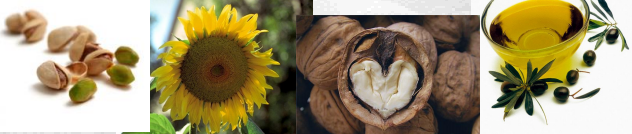 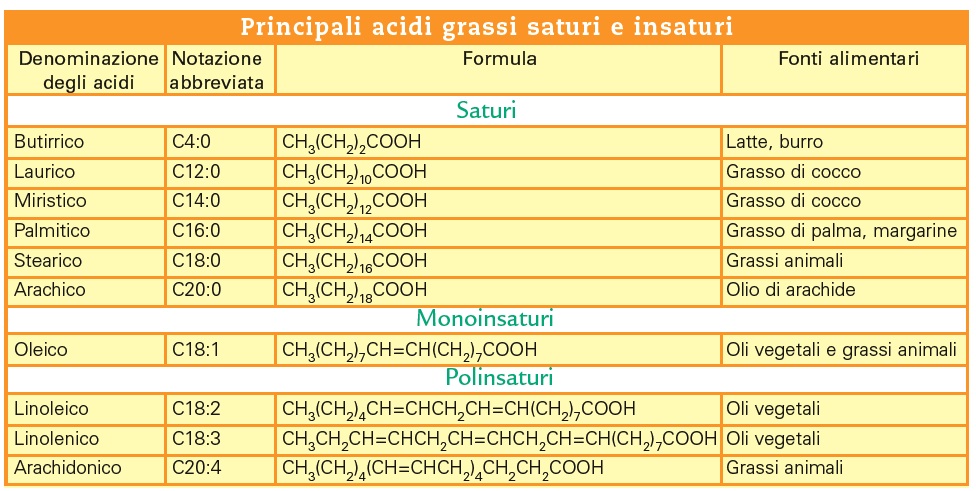 I     ipidi
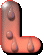 In generale, i lipidi possono essere suddivisi in tre gruppi
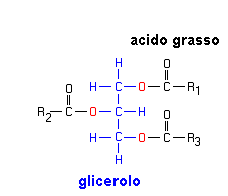 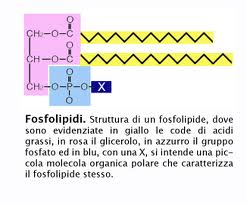 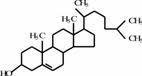 I trigliceridi (detti anche grassi)
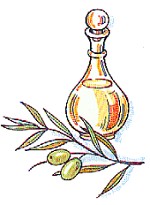 Ac. oleico
Sono costituiti da una molecola di glicerolo + 3 catene di acidi grassi
Sono rappresentati dai comuni grassi  ed olii.
Rappresentano una fonte energetica superiore rispetto ai carboidrati
Si accumulano nel tessuto adiposo (grasso sottocuteneo).
Svolgono anche la funzione di isolante termico.
Quando il glicerolo è legato solo con uno o due acidi grassi, si parla rispettivamente di monogliceridi o digliceridi.
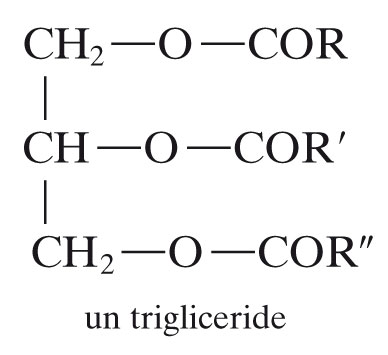 Grassi di origine vegetale
liquidi a temperatura ambiente 
(es. olio di oliva, olio di semi)
Grassi di origine animale
solidi a temperatura ambiente 
(es. burro, lardo, grasso animale)
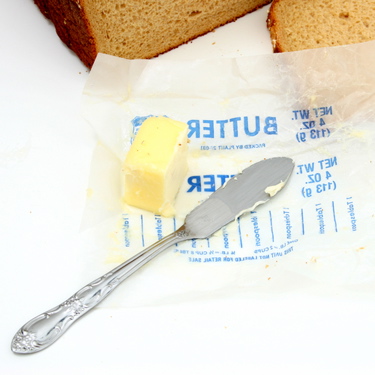 Acido butirrico
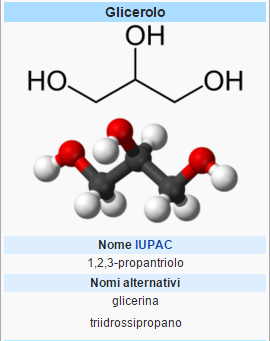 Il GLICEROlO è un composto organico nella cui struttura sono presenti tre gruppi –OH (è un triolo!!!)
CHIARO??????
I Fosfolipidi
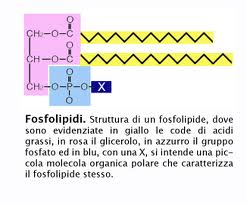 Glicerolo
Acidi grassi
Gruppo fosfato
La loro importanza è fondamentale dal momento che rappresentano i mattoni di tutte le membrane cellulari e delle lipoproteine coinvolte nell'assorbimento e nel trasporto dei lipidi
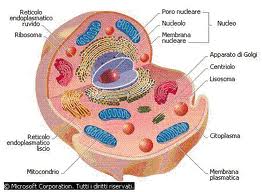 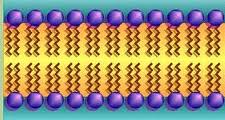 Membrana cellulare
Fosfolipidi
I fosfolipidi
Prodotti nel fegato.
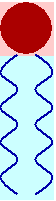 Costituiti da:
testa idrofila (fosfato, glicerolo)
code idrofobe (2 catene degli acidi grassi)
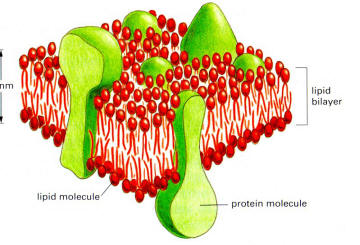 Principali costituenti delle membrane plasmatiche cellulari (doppio strato lipidico) insieme alle proteine di membrana
15
Gli Steroli
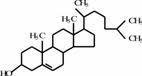 Questi grassi sono formati da uno scheletro di base composto dalla fusione di 4 anelli di carboni, 3 anelli esatomici e uno pentatomico, cui sono legati una catena alifatica, un doppio legame e un gruppo –OH. 
Il colesterolo è un chiaro esempio
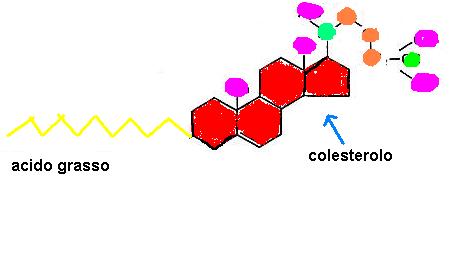 Il colesterolo e gli steroidi
Il colesterolo svolge funzioni essenziali al metabolismo:
 costituente delle membrane cellulari delle cellule animali
 precursore della vitamina D (importante per la crescita ossea e dei denti)
 composto di partenza per la sintesi degli acidi biliari (prodotti da fegato)
Può essere sintetizzato dalle cellule (origine endogena) o introdotto con la l’alimentazione (origine esogena)
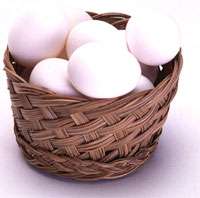 costituisce gli ormoni sessuali prodotti dalle ghiandole surrenali (testosterone, aldosterone, estradiolo) ed altri ormoni steroidei (es. cortisone)
17
Il colesterolo in eccesso nel sangue si accumula  sulle pareti interne delle arterie provocando la formazione di placche che causano arteriosclerosi.
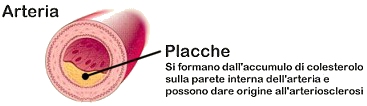 I livelli di colesterolo nel sangue vanno tenuti sotto controllo: perchè?
Il colesterolo in eccesso nel fegato si accumula dando origine ai calcoli biliari
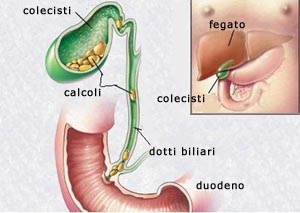 18
Le cere
1) Essendo insolubili  in acqua, le cere  svolgono un’importante funzione di rivestimento protettivo ed impermeabilizzante
Le penne degli uccelli
La cuticola sulle foglie
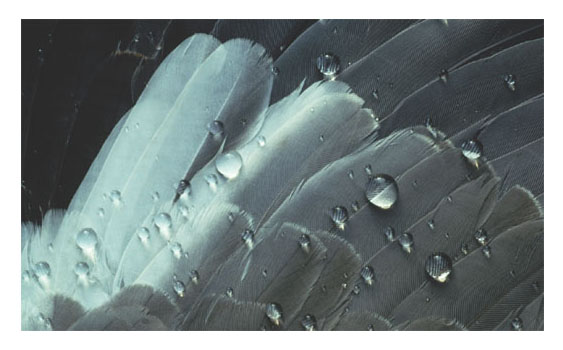 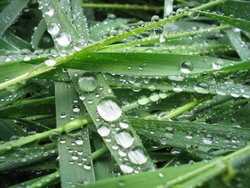 3) Le api le usano per costruire le pareti degli alveari
2) Conferiscono lucentezza ai frutti
(mele, pere, ciliegie)
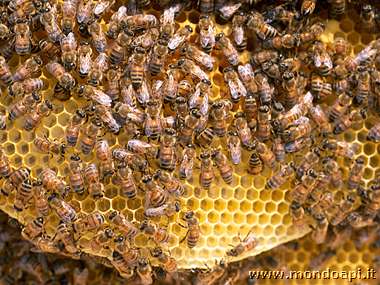 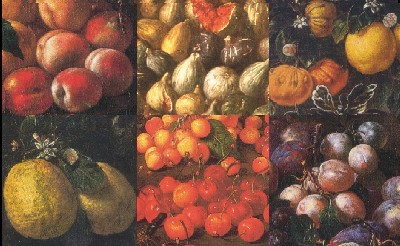 Le cere sono miscele di composti contenenti alcoli, chetoni, alcani, acidi grassi ed hanno catene lunghe
19
I     ipidi
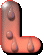 Mangiare cibi grassi attiva i centri del piacere nel cervello, il che spiegherebbe come mai è difficile fare a meno di certi             
    tipi di cibo
Al cervello piace
 il grasso
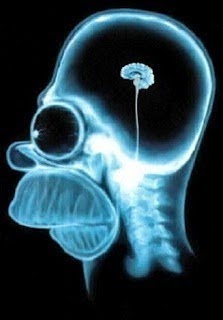 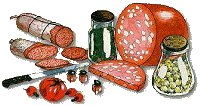 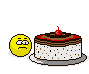 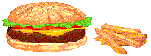 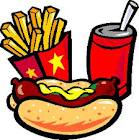 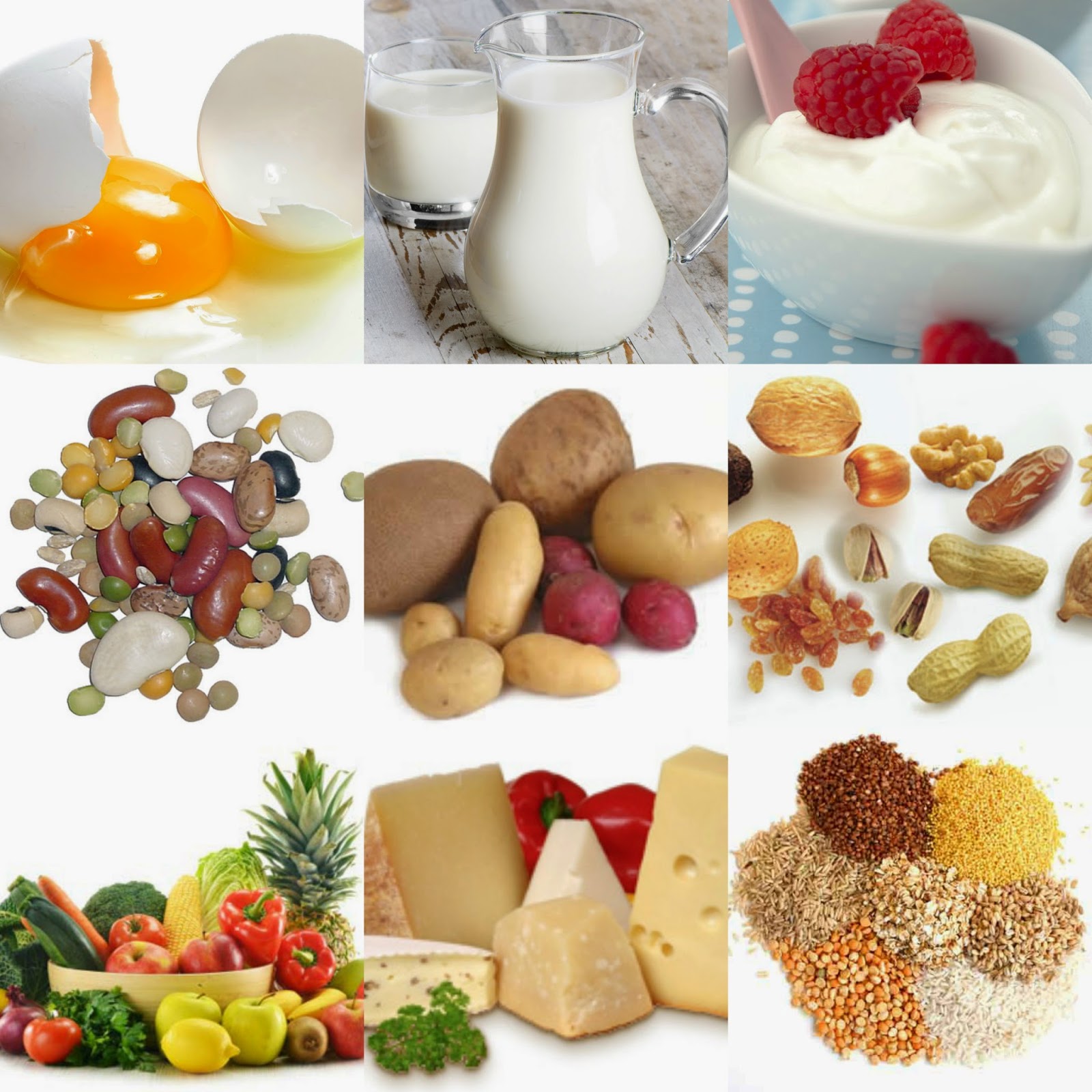 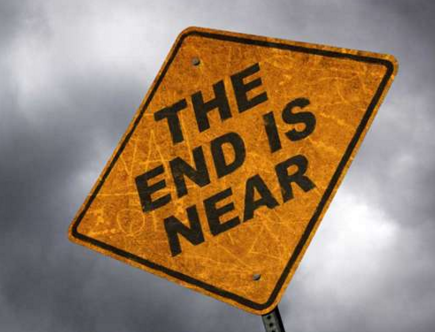